TYPES OF CONFLICT
CONFLICT 

A PROBLEM IN A STORY 
BETWEEN THE PROTAGONIST AND ANTAGONIST 
THAT NEEDS TO BE SOLVED BY THE RESOLUTION OF THE STORY.
1. Person vs. person
A CONFLICT BETWEEN TWO 
OR MORE CHARACTERS. 

EX: A CONFLICT BETWEEN THE 
PROTGAGONIST & ANTAGONIST
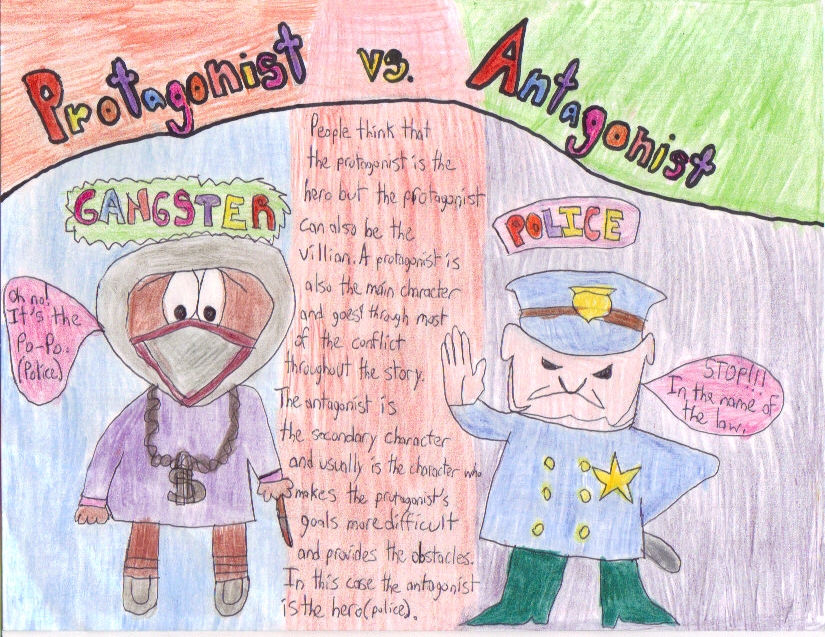 2. Person vs. self
A CONFLICT BETWEEN A CHARACTER
AND HIMSELF OR HERSELF.

EX: A CHARACTER HAS 
AN INTERNAL CONFLICT OR STRUGGLE:
SHOULD I DO THE RIGHT THING OR NOT?
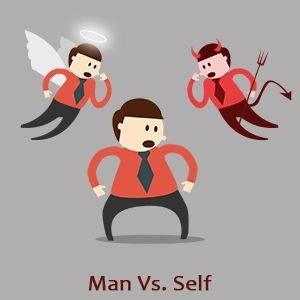 3. Person vs. nature
A CONFLICT BETWEEN A CHARACTER
AND THE NATURAL WORLD.

EX: A CHARACTER HAS 
A CONFLICT WITH A PLANT, ANIMAL, OR WEATHER.
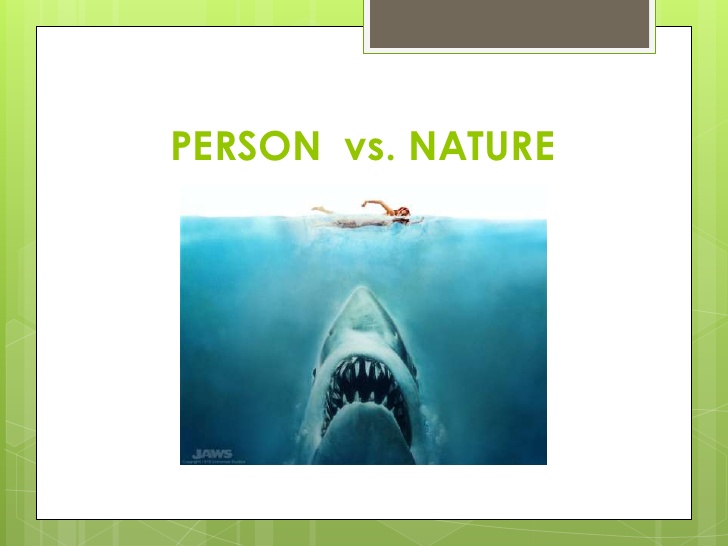 4. Person vs. society
A CONFLICT BETWEEN A CHARACTER
AND A GROUP OF PEOPLE.

EX: A CHARACTER GOES AGAINST 
THE NORMS OF SOCIETY.  
TOPICS MAY INCLUDE  
RACISM, SEGREGATION, OR RELIGION.
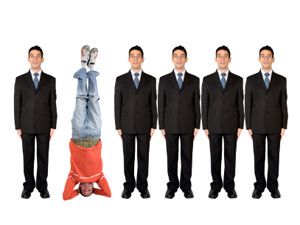 5. Person vs. supernatural
A CONFLICT BETWEEN A CHARACTER
AND FANTASY OR OTHER-WORLDLY BEING.

EX: A CHARACTER GOES AGAINST 
GHOSTS, WITCHES, OR ALIENS.
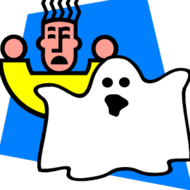 6. Person vs. technology
A CONFLICT BETWEEN A CHARACTER
AND A MACHINE.

EX: A CHARACTER HAS A PROBLEM 
WITH A COMPUTER OR CELL PHONE.
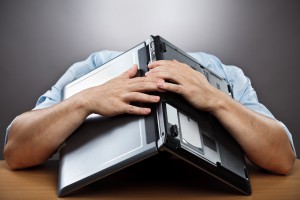